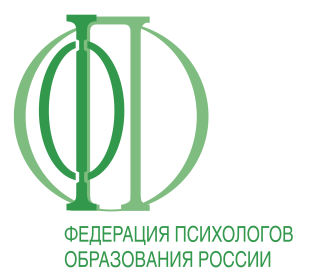 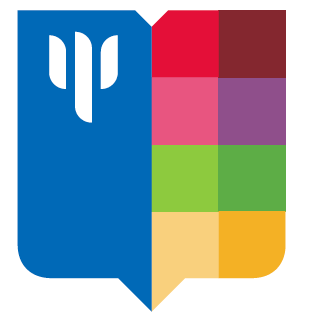 Психология образования в интересах детей
Рубцов Виталий Владимирович,
Президент Федерации психологов образования России,
Ректор Московского государственного психолого-педагогического университета
ВЫЗОВЫ И РИСКИ СОВРЕМЕННОГО ДЕТСТВА: ПРОБЛЕМЫ ДЕТЕЙ В МЕНЯЮЩЕМСЯ ОБЩЕСТВЕ
Первую группу проблем составляют собственно проблемы обучения, воспитания и развития детей в различные периоды школьного детства, проблемы организации учебной деятельности школьников
Дошкольное образование:
Высокая наполняемость групп, тенденция к сохранению большого числа обучающихся и/или увеличение количества детей в группе ведут к снижению качества образовательной работы с детьми и/или неоправданному увеличению затрат педагога. Вследствие этого возникают проблемы социализации детей, сложности в обеспечении оптимальных условий развития детей дошкольного возраста и  индивидуализации образования; профессиональное выгорание педагогов и "вымывание" педагогических кадров из системы дошкольного образования. 
Низкий социальный статус воспитателя–педагога дошкольного образования приводит к "старению" кадров и низкому проценту приходящих в профессию молодых высокообразованных и профессионально подготовленных педагогов.
Дошкольное образование:
Отсутствие условий для реализации систематической образовательной работы с детьми от 1 года до 3-х лет – отсутствие педагогов, образовательных программ, специально оборудованных помещений. 
Уменьшение (сокращение) количества педагогов-психологов и иных педагогов-специалистов, чье профессиональное сопровождение развития ребенка (если учитывать специфику ФГОС ДО, направленного на социализацию и индивидуализацию, а также особенности социально-экономической ситуации) необходимо для качественной реализации дошкольной образовательной программы в условиях инклюзивного образования. 
Отсутствие системы методических служб, сопровождающих реализацию дошкольных образовательных программ в ОО, что приводит к формализму и снижению качества реализации требований ФГОС дошкольного образования.
Начальное и основное общее образование:
1.  Психологическое сопровождение учебной деятельности:
Экспертиза психолого-педагогических условий реализации ФГОС;
Сопровождение программы формирования и развития универсальных учебных действий (УУД);
Сопровождение программы индивидуализации и дифференциации обучения на всех ступенях общего образования:
- Сопровождение процессов выявления и развития способностей обучающихся;
 - Сопровождение одаренных и высокомотивированных детей;
 - Сопровождение обучающихся, испытывающих трудности в обучении
Сопровождение предпрофильного и профильного образования;
Сопровождение процессов подготовки и проведения итоговой аттестации обучающихся.
Начальное и основное общее образование:
2. Психологическое сопровождение процессов воспитания и социализации
Сопровождение процесса адаптации обучающихся к обучению в образовательной организации;
Сопровождение внутришкольной работы по формированию культуры здорового образа жизни;
Сопровождение внутришкольной работы по формированию культуры безопасного образа жизни;
Профилактика социальных рисков;
Сопровождение деятельности детских объединений.
3. Психологическое сопровождение программы коррекционной работы
Поддержки педагогов и родителей по вопросам организации образовательного процесса детей с ОВЗ в образовательной организации;
Участие в создание инклюзивной среды образовательной организации;
Сопровождение процесса обучения детей с ОВЗ в образовательной организации.
Этнокультурное образование
Разрыв между заложенной во ФГОС ОО ориентацией на личностные результаты освоения ООП («формирование осознанного, уважительного и доброжелательного отношения к другому человеку, его мнению, мировоззрению, культуре, языку, вере, гражданской позиции, к истории, культуре, религии, традициям, языкам, ценностям народов России и народов мира») и реализацией данных задач. Основной упор в области межэтнического общения делается педагогами не на умение понимать других (межкультурную компетентность),  а на позитивное отношение к другим народам, которое без адресных действий в этом направлении может превратиться в «декларативную толерантность».
Разрыв между декларируемой ориентацией на гражданский патриотизм и реализацией его на практике. При том, что образовательная среда медленно отходит от понимания патриотизма исключительно как военного, гражданский патриотизм чаще всего подменяется акциями демонстративного характера. Педагоги в целом слабо владеют реальными образовательными технологиями развития конструктивного гражданского патриотизма.
Мигрантофобская ориентация СМИ и руководителей ряда структур отражается  во взглядах школьников. Около 2/3 учащихся негативно настроены по отношению к мигрантам. В ситуации, когда рынок труда РФ открыт для мигрантов из Средней Азии и Закавказья это создает предпосылки для включения школьников в анти-мигрантские акции ксенофобного и националистического характера.
Вторую группу образуют проблемы различных категорий детей – детей-инвалидов, детей-сирот, детей, оказавшихся в трудной жизненной ситуации
Образование детей-инвалидов
Требует решения вопросы:

Материально-техническое оснащение образовательных организаций, обеспечение современным дидактическим оборудованием и технологиями образования детей-инвалидов и лиц с ОВЗ.
Формирование системы подготовки кадров и профильных специалистов – педагогов-психологов, учителей-дефектологов, учителей-логопедов, сурдопедагогов, тифлопедагогов, социальных педагогов, способных работать как  в специальных (коррекционных) школах, отдельных классах для обучающихся с ОВЗ, так и в условиях инклюзивных школ.
Развитие сетевого взаимодействия образовательных организаций (на всех уровнях образования), обеспечивающих совместное обучение детей с ограниченными возможностями здоровья, подготовку и повышение квалификации, педагогических, медицинских работников и вспомогательного персонала для сопровождения лиц с ОВЗ и инвалидностью.
Требуют решения вопросы:
Получение своевременной помощи на ранних стадиях возрастного развития.
Получение образования детьми с множественными и комплексными нарушениями.
Развитие системы дополнительного образования детей с ОВЗ и инвалидностью.
Построение системы межведомственного взаимодействия для обеспечения доступного и качественного образования названной категории обучающихся.
Развитие взаимодействия государственных и общественных организаций по вопросам образования людей с инвалидностью. Поддержка социально-ориентированных НКО, реализующих проекты работы с детьми с ОВЗ, детьми-инвалидами, а также с волонтерами и родителями, работающими с данными группами лиц.
Проблемы инклюзивного высшего образования:
Повышение компетенций руководителей, сотрудников специализированных подразделений вузов по работе с инвалидами, преподавателей вуза, в котором проходят обучение инвалиды, необходимость  регулярного повышения квалификации руководителей, сотрудников специализированных подразделений вузов по работе с инвалидами с целью комплексного сопровождения образовательного процесса инвалидов, повышения квалификации преподавателей с целью получения знаний о психофизиологических особенностях инвалидов, специфике приема-передачи учебной информации, применения специальных технических средств обучения.
Адаптация методического обеспечения учебного процесса при обучении в вузах студентов с инвалидностью: 
–	адаптация образовательных программ,
–	адаптация методов обучения,
–	адаптация методов воспитания,
–	организация проведения групповых  и индивидуальных коррекционных занятий.
Обеспечение студентов с инвалидностью в зависимости от нозологии специальными  учебными и информационным и ресурсами (учебными пособиями, дидактическим материалами,  электронными образовательными ресурсами, дистанционными учебными курсами, техническими средствами обучения коллективного и индивидуального пользования для организации учебного процесса).
 Предоставление услуг ассистента (помощника, тьютора), оказывающего необходимую техническую помощь при обучении в вузах студентов с инвалидностью.
Формирование единой информационно-образовательной среды высшего инклюзивного образования.  
Профориентационная работа вуза и довузовская подготовка студентов с инвалидностью. 
Организация системы содействия трудоустройству и постдипломному сопровождению выпускников с инвалидностью.
Проблемы образования детей-сирот
На протяжении всего образовательного пути от дошкольного до высшего образования не удовлетворяются особые образовательные потребности детей-сирот: отсутствует адаптивная система обучения, в образовательный процесс не включены адаптационные дисциплины, не предоставляются дополнительные образовательные услуги, специализированное психолого-педагогическое сопровождение и т.д. Отмечается психологическая и педагогическая неготовность образовательной среды к обучению и интеграции детей-сирот.
Дети-сироты как целевая группа остаются мало интегрированной подсистемой в образовательной среде: 
на уровень основного среднего образования поднимается не более 15% детей данной категории;
 высшее образование получает не более 7% сирот; 
сохранение тенденции обучения детей-сирот по программам пониженной трудности (31,8% обучается в специальных (коррекционных) образовательных учреждениях для обучающихся, воспитанников с ОВЗ).
Дети-сироты оценивают образовательную среду общего и среднего профессионального образования в ряде случаев как враждебную. Для них характерен высокий уровень воспринимаемого эмоционального и физического насилия со стороны учителей и соучеников.
		Проблема стигматизации детей-сирот в образовательных организациях (наиболее часто встречаемые ассоциациями со словосочетаниями «воспитанник», «выпускник» детского дома у учителей школ и педагогов СПО – 
«иждивенец» (82.85%) 
«грубиян» (73.21%)
 «врун» (67,85%)
 «трудновоспитуемый»/ «девиант» (62.5%).
Третья группа проблем обусловлена вызовами и рисками социальной среды
Суицидальное  поведение
Отмечается повышение случаев самоповреждающего поведения (чаще самопорезы): на фоне тревожно-депрессивных реакций, или как элемент «моды» у акцентуированных личностей.
Рост завершенных суицидов подростков (по данным Следственного комитета РФ зафиксировано случаев завершенных суицидов  
	в 2015 г. – 685; 
	в 2016 г. – 720 (из них как минимум 15 активно участвовали в «группах смерти»).
По данным специалистов на каждую завершённую попытку суицида приходится от 10-40 незавершенных попыток.
Девиантное поведение:
Рост числа подростков, которые повторно совершают преступления: 
	2012 г. - 12942 человек; 
 	 2014 г. -  14 208 человек.
Совершение несовершеннолетними преступлений в состоянии наркотического опьянения, число участников которых ежегодно увеличивается:
	 2013 г. – 410 человек; 
	2014 г. – 596 человек;
	 2015 г. – 649 человек.
Распространение форм опасного «досуга»:«Беги или умри», «зацеперы», «заброшенки», «челленж 24 часа», анорексичные группы, «шоплифтинг», опасное селфи и пр.
Вовлечение подростков  в противоправные движения
 (в т.ч. экстремистского толка, протестные, фанатские и пр.).
Риски цифрового мира, которые характеризуются повышением количества времени, проводимого детьми и подростками в медиа пространстве (более 80% подростков проводят в Интернете свыше трех часов в день, а каждый третий ребенок ежедневно отдает Интернету 8 часов).
Насилие в отношении детей
В 2013 - 2015 годах возросло количество преступлений против половой неприкосновенности и половой свободы несовершеннолетних:
	2015 г. - 12,2 тыс. преступлений
	2014 г. - 10,0 тыс. преступлений 
	2013 г. - 8,5 тыс. преступлений
В структуре зарегистрированных преступлений в отношении несовершеннолетних преобладают преступные посягательства против жизни и здоровья:
	2015 г. - 34,7%  (33,5 тыс. преступлений)
	2014 г. - 35,1% (30,1 тыс. преступлений) 
	2013 г. - 35,3% (29,7 тыс. преступлений).
Вывод:
Проблема образования и социализации современных детей – это сложная, комплексная проблема, суть которой в образовательной и социальной инклюзии различных категорий детей, имеющих различные склонности, особенности, возможности и интересы.
Решение этой проблемы лежит в плоскости организации разных общностей и разных деятельностей детей и взрослых. Полноценное и эффективное психологическое сопровождение этих общностей и деятельностей – это многофункциональная задача разных специалистов (педагогов, педагогов-психологов, психологов, учителей-дефектологов, клинических психологов, социальных работников и др.).
Проблема образования и социализации современных детей – это сложная, комплексная проблема, суть которой в образовательной и социальной инклюзии различных категорий детей, имеющих различные склонности, личные особенности, способности и интересы. 
 Адресная организация командной работы специалистов – это реальный путь эффективного сопровождения рисков и вызовов современного детства, образования в интересах детей.
II. ПРОФЕССИОНАЛЬНЫЕ СТАНДАРТЫ КАК ИНСТРУМЕНТЫ ПСИХОЛОГО-ПЕДАГОГИЧЕСКОГО СОПРОВОЖДЕНИЯ ДЕТЕЙ В УСЛОВИЯХ ОБРАЗОВАНИЯ
В настоящее время утверждено пять профессиональных стандартов работников образования:
Профессиональный стандарт  «Педагог (педагогическая деятельность в дошкольном, начальном общем, основном общем, среднем общем образовании) (воспитатель, учитель)»;
Профессиональный стандарт  «Педагог-психолог (психолог в сфере образования)»;
Профессиональный стандарт «Специалист в области воспитания»;
Профессиональный стандарт «Педагог профессионального обучения, профессионального образования и дополнительного профессионального образования»;
Профессиональный стандарт «Педагог дополнительного образования детей и взрослых».
Профессиональный стандарт «Педагог-психолог (психолог в сфере образования)» более всего  отвечает требованиям Стратегии развития воспитания в Российской Федерации на период до 2025 года в части создания и реализации  условий развития детей, его содержание напрямую соотносится с задачами и приоритетами Стратегии.
Задачи и приоритеты  Стратегии развития воспитания:
повышение уровня психолого-педагогической поддержки социализации детей;
повышение эффективности поддержки уязвимых категорий детей (с ограниченными возможностями здоровья, оставшихся без попечения родителей, находящихся в социально-опасном положении, сирот), способствующей их социальной реабилитации и полноценной интеграции в общество;
совершенствование условий для выявления и поддержки одаренных детей;
содействие формированию ответственного отношения родителей или законных представителей к воспитанию детей;
создание условий для просвещения и консультирования родителей по психолого-педагогическим вопросам семейного воспитания;развитие вариативности воспитательной системы технологий, нацеленных на формирование индивидуальный траектории развития личности ребенка с учетом его потребностей, интересов и способностей;
проведение психолого-педагогических исследований, направленных на получение достоверных данных о тенденциях в области личностного развития современных российских детей.
Вышеперечисленные задачи и  приоритеты Стратегии отражены в трудовых функциях и трудовых действиях профессионального стандарта «Педагог-психолог (психолог в сфере образования)»
В  целях содействия образовательным организациям, а также их учредителям в вопросах организации применения профессионального стандарта «Педагог-психолог (психолог в сфере образования)» рабочей группой при Минтруде были разработаны рекомендации по организации применения профессионального стандарта в 2017 – 2019 годах в режиме адаптации (в рамках поэтапного выполнения планов по организации применения профессионального стандарта).
В 2013 во исполнение поручения Совета при Правительстве Российской Федерации по вопросам попечительства в социальной сфере были разработаны профессиональные стандарты работников социальной сферы, имеющие межотраслевой и межведомственный характер (вступили в действие с 01 июля 2016 года):
1.	Специалист по работе с семьей
2.	Специалист по реабилитационной работе в социальной сфере
3.	Социальный работник
4.	Специалист по социальной работе
5.	Специалист органа опеки и попечительства в отношении несовершеннолетних
6.	Психолог в социальной сфере
7.	Специалист по медико-социальной экспертизе
8.	Руководитель организации социального обслуживания
9.	Руководитель учреждения медико-социальной экспертизы
На основе межведомственных профессиональных стандартов может строиться  взаимодействие при оказании педагогической, психолого-педагогической, психологической, психиатрической, медицинской и социальной  помощи.
III. ПРОБЛЕМЫ ПРОФЕССИОНАЛЬНОЙ ПОДГОТОВКИ В СООТВЕТСТВИИ С ТРЕБОВАНИЯМИ ПРОФЕССИОНАЛЬНЫХ СТАНДАРТОВ
Результаты проекта «Модернизация педобразования»:
разрабатываются ФГОС  и ПООП на основе требований профессиональных стандартов в ходе реализации комплексного проекта по модернизации педагогического образования:
разработано более 40 основных профессиональных образовательных программ в рамках УГСН «Образование и педагогические науки» в соответствии с требованиями профессиональных стандартов работников образования;
в 58 образовательных организациях высшего образования осуществляется апробация модернизированных образовательных программ с привлечением образовательных организаций системы общего образования как будущих работодателей выпускников.
разработаны проекты ФГОС магистратуры  и ПООП на основе требований профильных профессиональных стандартов с учетом межведомственного характера работы специалистов в ходе реализации проекта по разработке ФГОС ВО и ПООП ВО по социальной реабилитации и абилитации инвалидов, в том числе-детей-инвалидов.
IV. ПСИХОЛОГИЧЕСКАЯ СЛУЖБА СИСТЕМЫ ОБРАЗОВАНИЯ
Основные проблемы психологической службы образования(в части общеобразовательных организаций):
Отсутствие четко заданных целей профессиональной деятельности педагогов-психолога в общеобразовательных организациях, регламентации типовых профессиональных задач и способов их решения.
Отсутствие в образовательных организациях психолого-педагогических условий реализации ФГОС.
Отсутствие программ психологического сопровождения основной образовательной программы общеобразовательной организации как основного документа, регламентирующего цели, содержание и основные профессиональные задачи педагога-психолога в рамках реализации ООП.
Отсутствие сертифицированного инструментария профессиональной деятельности педагога-психолога и института сертифицированного пользователя.
Дублирование профессиональной деятельности педагога-психолога образовательной организации и специалистов психолого-медико-педагогического центра.
Недостаточная квалификация значительного количества педагогов-психологов в решении профессиональных задач, связанных с реализацией ФГОС общего образования.
Отсутствие системы межведомственной и междисциплинарной командной работы.
Задачи, которые сегодня должна решать психологическая служба:
Создание единой Национальной программы профилактики негативных проявлений среди молодежи (или отдельных составляющих, например, суицидов);
Решение проблем кадрового обеспечения и профессиональной подготовки специалистов образовательных организаций на местах;
Решение проблем  реализации индивидуальной профилактической работы с обучающимися группы риска, в случаях отказа родителей от консультаций специалистов.
Обеспечение должного межведомственного взаимодействия при выявлении сопровождении несовершеннолетнего «группы риска».
Формирование практики масштабного противодействия деструктивному контенту медиа ресурсов, направленному в т.ч. на несовершеннолетних
ПРЕДЛОЖЕНИЯ В ПРОЕКТ РЕШЕНИЯ:
Создать межведомственную рабочую группу по разработке и апробации комплексной модели психологического обеспечения системы образования в соответствии с требованиями Федерального закона об образовании, ФГОС общего образования, разработанных профессиональных стандартов, прежде всего – профстандартов педагога и педагога-психолога. 
Рабочей группе в рамках разработки и апробации комплексной модели психологического обеспечения образования учесть предложения по:
- повышению психологической компетентности педагогов на основе требований профессионального стандарта педагога;
 - увеличению объема подготовки специалистов в области клинической, юридической, специальной психологии, психолого-педагогического образования, дефектологов и психиатров для обеспечения потребностей психологической службы системы образования с учетом рисков и вызовов современного детства и в интересах детей;
 - разработать и апробировать эффективные программы и методики профилактики психического здоровья учащихся;
ПРЕДЛОЖЕНИЯ В ПРОЕКТ РЕШЕНИЯ:
Разработчикам профессиональных стандартов педагога и педагога-психолога внести соответствующие изменения в профессиональные стандарты с учетом Стратегии развития воспитания в Российской Федерации до 2025 года, Концепции развития ранней помощи в Российской Федерации на период до 2020 года, разрабатываемой Концепции развития  психологической службы системы образования, 
Осуществить в установленном законом порядке актуализацию ФГОС высшего образования (и примерных основных образовательных программ высшего образования) по направлениям подготовки «Психолого-педагогическое образование», «Психология», «Клиническая психология» с учетом требований разрабатываемой комплексной модели психологического обеспечения системы образования и профессиональных стандартов.